ADDRESSING YOUR MAIL
Susan Crutcher
Mail Services Manager
Letter Envelope #10
Address center or left of center of envelope

Return address in upper left with account number or senders name.

Leave a 5/8 inch to 1inch space along bottom of envelope.

Do not write or have print to the left of the address.

Address should be easy to read, guidelines to right. >

No large paper clips or anything rigid

No staples on Folded Self-Mailers or Double Postcards

Labels and hand printed address can not be at a slant

Do not place anything in the upper right, this is for the postage 

For further information contact Mail Services EXT 2219 or susan.crutcher@unthsc.edu
Envelope Address and Layout
Letter Envelope #10
Correct
Address to center
In print, easy to read
At least 5/8 inch to 1 inch from bottom
Labels should be placed in same area
Wrong
Address to far to right
Print not clear and slants
Account number should be above return address
Do not place anything in the postage area
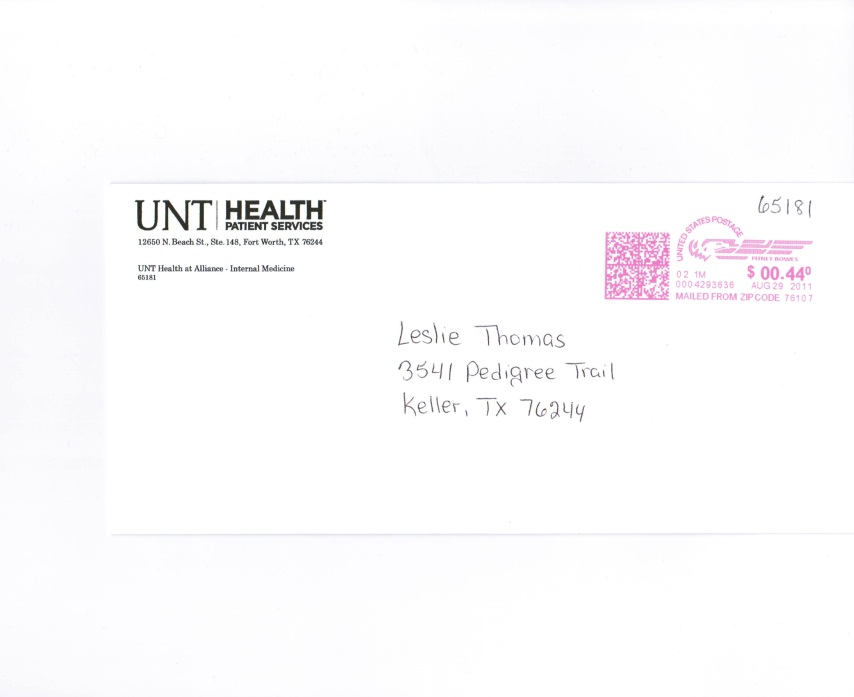 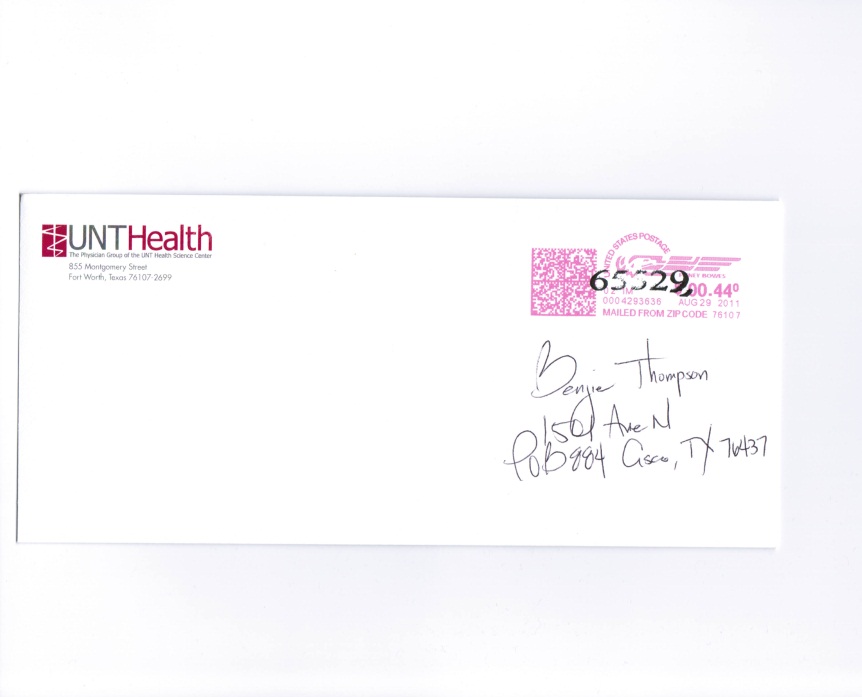 Additional Information
Further Guidelines to come
POSTCARDS & FLATS
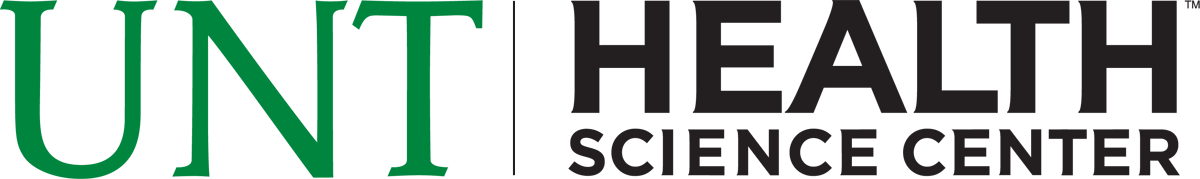